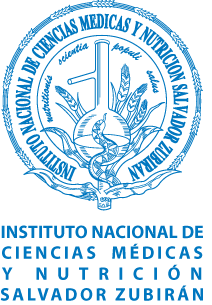 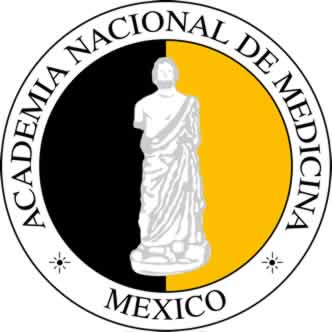 Diabetes en México: Retos y posibles soluciones


Dr. David Kershenobich Stalnikowitz
Con el apoyo de:
Dr. Carlos Aguilar Salinas
Dr. Sergio Hernández Jiménez
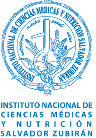 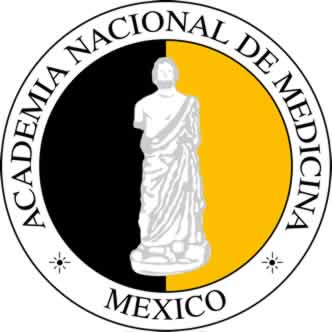 La Diabetes Mellitus es un problema de Salud Pública
 en México y a nivel  Mundial
Principal causa de “años de vida ajustados por discapacidad” (AVISA)
Tercera causa de años de vida  perdidos por muerte prematura
Tendencias en prevalencia de diabetes tipo 2
México (1994-2016)
Diagnóstico médico
(2016)
(1994)
(2000)
(2006)
(2012)
4.0 %
5.8%
+25%
+2.1%
+25%
7%
9.4%
9.2%
+22%
Diagnóstico médico  + hallazgo en la encuesta
(2000)
(2006)
(1994)
9.2%
6.7 %
14.4%
J Lipid Res 2001; 42:1299-1307
Diabetes Care 2003:26:2021-2026
Salud Publica  2010; 52 (supl1) S54-S63
Encuestas Nacionales
Tendencias en prevalencia de diabetes tipo 2
México (1994-2016)
%
Casos con diagnostico medico
Fuente: ENSA 2000*, ENSANUT 2006 Y 2012, ENSANUT Medio Camino, 2016
Encuestas Nacionales
Generar un entorno favorable para la adopción de un estilo de vida saludable
Campaña de comunicación social:
- Concientización de los riesgos de la enfermedad 
- Empoderamiento de la población para estilo de vida saludable 
- Detección oportuna de la DM y sus complicaciones 

Tecnologías de bajo costo y fácil acceso

Programas de salud en los sitios de trabajo 
- actividad física y alimentación saludable

Programas de escuelas saludables:
- La función del médico escolar.

Facilitar la lactancia materna 
 -mejorar la salud perinatal para evitar la ganancia de peso residual 
en cada embarazo


-
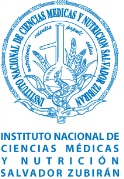 Disminuir el porcentaje de casos con DM  o en riesgo de tenerla que ignoran su condición y no llevan a cabo intervenciones para la prevención.
Detección oportuna de casos en riesgo en escuelas y en las unidades de primer contacto

Escrutinio, manejo y seguimiento a largo plazo de la diabetes gestacional 

Certificación de unidades de primer contacto para brindar programas estructurados de prevención de diabetes

Hacer auditable el numero de casos detectados e incorporados a un programa de prevención o tratamiento. 

Registro obligatorio del índice de masa corporal en el expediente clinico
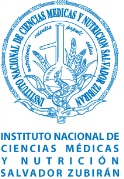 Estrategia:
Abordaje Integral
1
Control de la enfermedad
Fortalecer el Primer  nivel de atención
2
Diabetes 
Mellitus
Estandarización  y Algoritmos
3
DGCES 2017
Esquema de atención del programaCAIPaDi
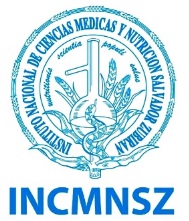 Aprobado por el Comité de Investigación y Comité de Ética INCMNSZ Ref 1198
Registrado en Clinicaltrials.gov NCT02836808
Programa de seguimiento y educación a distancia
Es un modelo de atención que permite lograr en pocas consultas las metas de control, teniendo como base la implementación de las guías de práctica clínica, el empoderamiento del paciente y la resolución de los factores que limitan la adherencia terapéutica.
Población objetivo:
Pacientes con diabetes tipo 2
 ≤5 años de diagnóstico 
Sin complicaciones incapacitantes
No fumadores
Familiar acompañante
Desarrollo y aplicación de herramientas para empoderamiento y autoeficacia 
(dirigido a pacientes y profesionales de la salud)
Medición continua de indicadores de ejecución y eficacia
[Speaker Notes: EXPLICACIÓN DE LA ATENCIÓN BÁSICA
Empowerment should occur during the first years after diagnosis, in order to avoid distortions in the conceptualization of the disease by patients and their relatives]
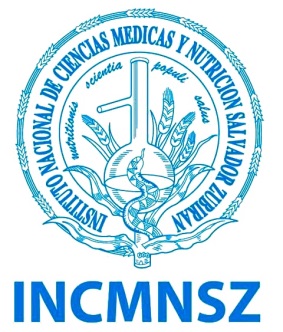 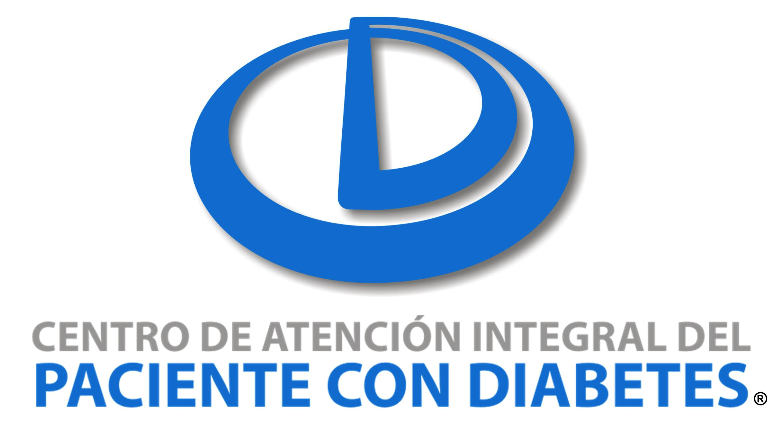 Objetivos primarios:
Mejorar la calidad de vida de los pacientes con diabetes 
Reducir complicaciones incapacitantes (amputaciones, ceguera, insuficiencia renal)

Objetivos secundarios:
Identificar y resolver barreras para alcanzar metas de control
Fomentar la autoeficacia y la co-responsabilidad en el tratamiento
Establecer estrategias dirigidas al  perfil integral del paciente
Implementar acciones costo- eficaces basadas en evidencia y factibilidad.
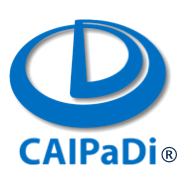 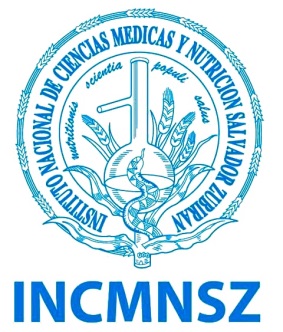 Resultados del programa CAIPaDI
Control glucémico
Control colesterol no-HDL
Control tensión arterial
100% de los pacientes han recibido evaluación oftalmológica, de pies, renal y suspensión de tabaquismo
Publicaciones diabetes/México (1980-2017)
Investigación 
clínica
Investigación
 básica
Investigación 
epidemiológica
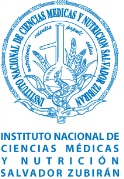 Búsqueda Pubmed, Enero 21,2017
Unidad de Investigacion de Enfermedades Metabólicas
Estudios basados en las características de nuestra población
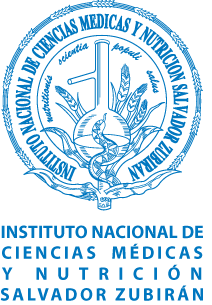 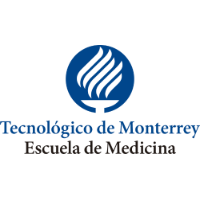 Integración del Instituto a las redes internacionales de investigación
Desarrollo temprano de medicamentos
Unidad de prestación de servicios equipada para hacer investigación clínica de frontera
[Speaker Notes: Reforzar asentamiento de modelo externo
Áreas para el modelo externo
Especificaciones del material para petición.]
DIABETES MELLITUS
Percepciones
Hechos
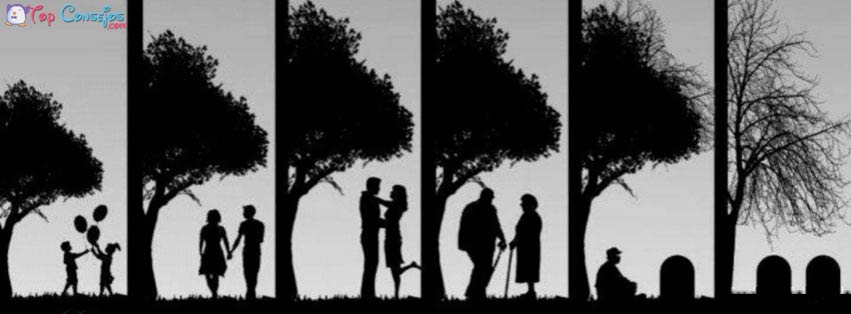 Innovaciones
Sistematización de procesos
Lista de cotejos
LOS PROCESOS TOMAN TIEMPO
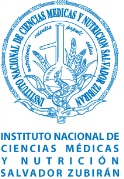 Mas allá de los datos y estrategias
Movimiento
Gobiernos
Hospitales
Médicos
Políticos
Economistas
Urbanistas
Sociólogos
Pacientes comprometidos
Compañías
Asociaciones civiles
Medios de comunicación
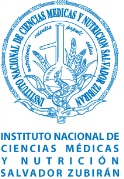